ТИПЫ ПРЕПЯДСТВИЙ
БАРДЫШЕВА КАТЯ
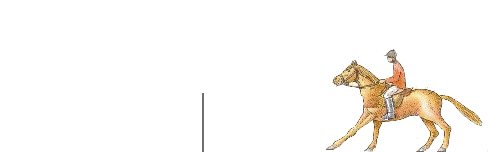 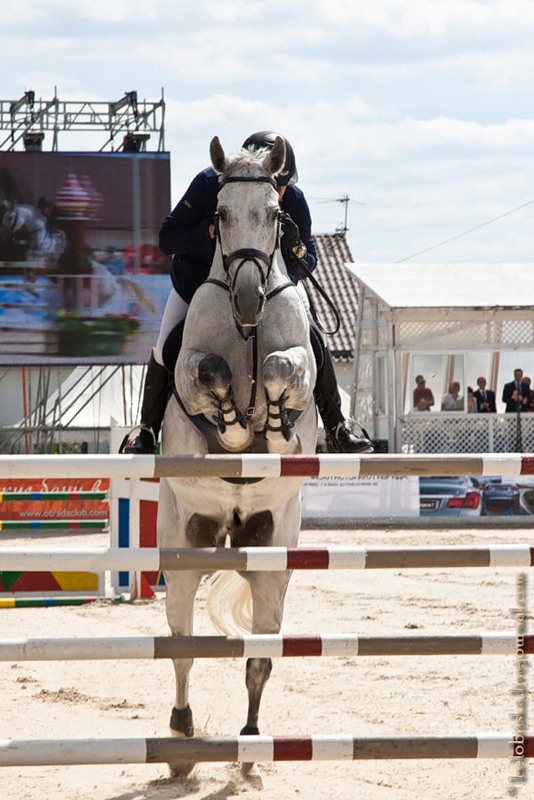 ТИПЫ ПРЕПЯДСТВИЙ
ВЫСОТНЫЕ
ШИРОТНЫЕ
ВЫСОТНО-ШИРОТНЫЕ
ВЫСОТНЫЕ  ПРЕПЯДСТВИЯ
ЖЕРДЕВОЙ ЗАБОР
ШИРОТНЫЕ  ПРЕПЯДСТВИЯ
КАНАВА  С  ВОДОЙ
ВЫСОТНО-ШИРОТНЫЕ
ПАРАЛЕЛЬНЫЕ БРУСЬЯ
РАЗНОВЫСОТНЫЕ БРУСЬЯ
СПАСИБО ЗА ВНИМАНИЕ
СПИСОК ИСПОЛЬЗОВАННЫХ ИСТОЧНИКОВ
ЛЮДБЕР  БЕРБАУМ: ПРОФЕСИОНАЛЬНЫЕ СОВЕТЫ
ВУД.П:ИСКУСТВО ВЕРХОВОЙ ЕЗДЫ
НЕРОДЕНКО В.:КОНКУРНАЯ ПОДГОТОВКА ВСАДНИКА И ЛОШАДИ В КОННОМ СПОРТЕ
КРЕИЕРМ.:КАК ОБИТСЯ ВЫСОКИХ РЕЗУЛЬТАТОВ
ШТРУДЕЛЬС.:УЧИМСЯ ПРЕОДАЛЯТЬ ПРЕПЯДСТВИЯ
ШТАРНИКРАУЗ В.:ВЕРХОВАЯ ЕЗДА И ПРЕОДОЛЕНИЕ ПРЕПЯДСТВИЙ
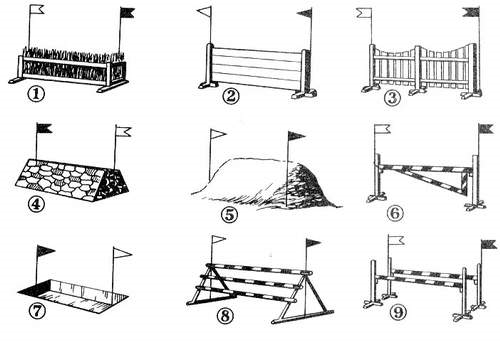